To structure or not to structure, is that the question?
Paolo Atzeni





Based on work done  with  (or  by!)
G. Mecca, P.Merialdo, P. Papotti, and many others



Barcelona, 18 January 2011
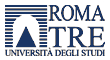 Content
A personal (and questionable …) perspective on the role structure (and its discovery) has in the Web, especially as a replacement for semantics
Two observations
Especially important if we want automatic processing
Something similar happened for databases many years ago
and a disclaimer:
Personal means that I will refer to projects in my group (with some contradiction, as I have been personally involved only in some of them…)
Based on a talk given at the USETIM (Using Search Engine Technology for Information Management) worskhop in September 2009
18/01/2011
Paolo Atzeni
2
Content
Questions on the Web
Structures in the Web, transformations: Araneus
Information extraction, wrappers: Minerva, RoadRunner
Crawling, extraction and integration: Flint
18/01/2011
Paolo Atzeni
3
Web and Databases (1)
The Web is browsed and searched
Usually one page or one item at the time (may be a ranked list)
Databases are (mainly) queried 
We are often interested in tables as results
18/01/2011
Paolo Atzeni
4
What do we do with the Web?
Everything!
We often search for specific items, and search engines are ok
In other cases we need more complex things:
What could be the reason for which Frederic Joliot-Curie (a French physicist and Nobel laureate, son in law of P. and M. Curie) is popular in Bulgaria (for example, the International House of Scientists in Varna is named after him)?
Find a list of qualified database researchers who have never been in the VLDB PC and deserve to belong to the next one

I will not provide solutions to these problems, but give hints
Semantics
Structure
18/01/2011
Paolo Atzeni
5
Questions on the Web: classification criteria(MOSES European project, FP5)
Format of the response
Involved sites: number (one or more) and relationship (of the same organization or not)
Structure of the source information
Extraction process
18/01/2011
Paolo Atzeni
6
Format of the response
A simple piece of data
A web page (or fragment of it)
A tuple of data
A "concept"
A set or list of one of the above
Natural language (i.e., an explanation)
18/01/2011
Paolo Atzeni
7
Involved sites
One or more 
Of the same organization or not

Sometimes also sites and local databases
18/01/2011
Paolo Atzeni
8
Structure of the source information
Information directly provided by the site(s) as a whole
Information available in the sites and correlated but not aggregated
Information available in the site in a unrelated way
18/01/2011
Paolo Atzeni
9
Extraction process
Explicit service: this the case for example if the site offers an address book or a search facility for finding professors 
One-way navigation: here the user has to navigate, but without the need for going back and forth (no “trial and error”)
Navigation with backtracking
18/01/2011
Paolo Atzeni
10
Content
Questions on the Web
Structures in the Web, transformations: Araneus
Information extraction, wrappers: Minerva, RoadRunner
Crawling, extraction and integration: Flint
18/01/2011
Paolo Atzeni
11
Web and Databases (2)
The answer to some questions requires structure (we need to "compile" tables)
databases are structured and organized
how much structure and organization is there in the Web?
18/01/2011
Paolo Atzeni
12
Workshop on Semistructured Dataat Sigmod 1997
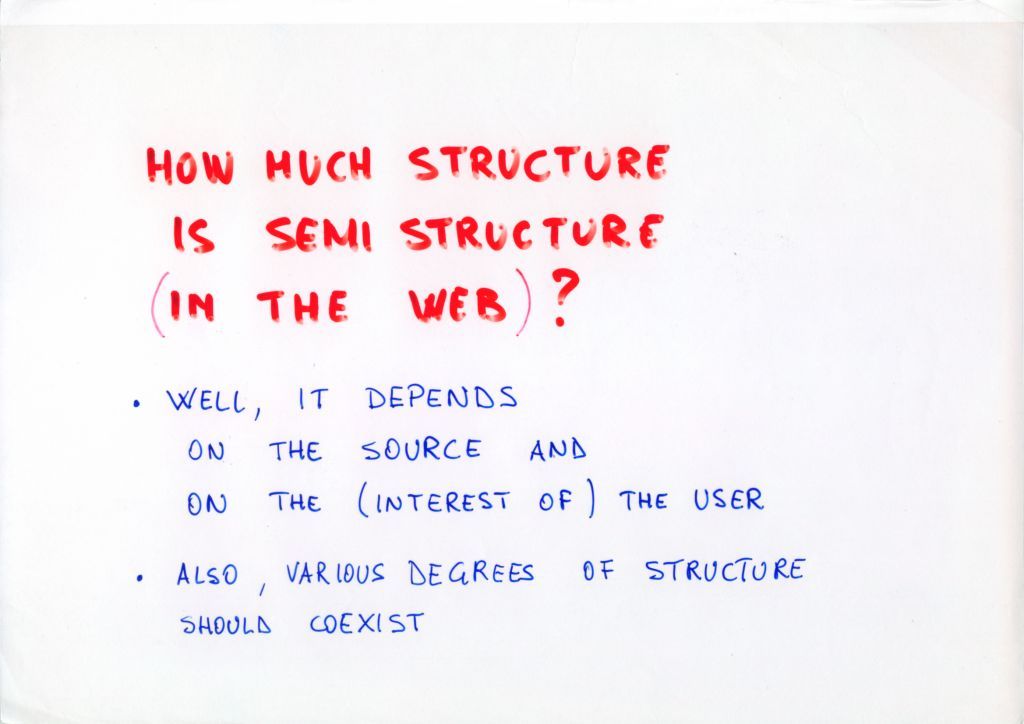 18/01/2011
Paolo Atzeni
13
Workshop on Semistructured Dataat Sigmod 1997 - 2
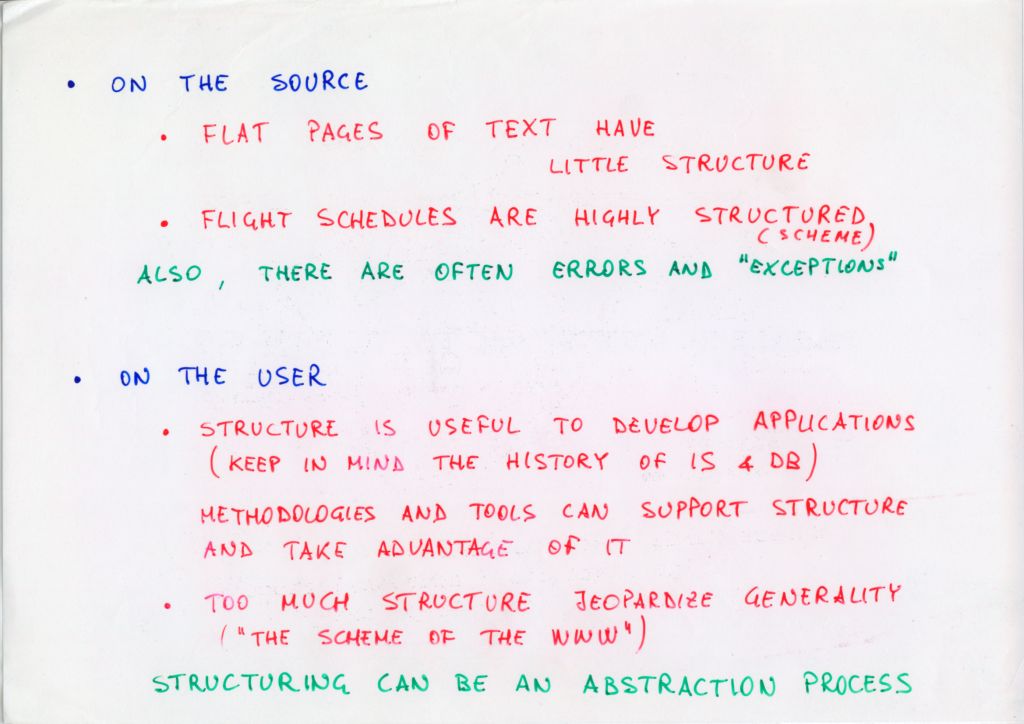 18/01/2011
Paolo Atzeni
14
Workshop on Semistructured Dataat Sigmod 1997 - 3
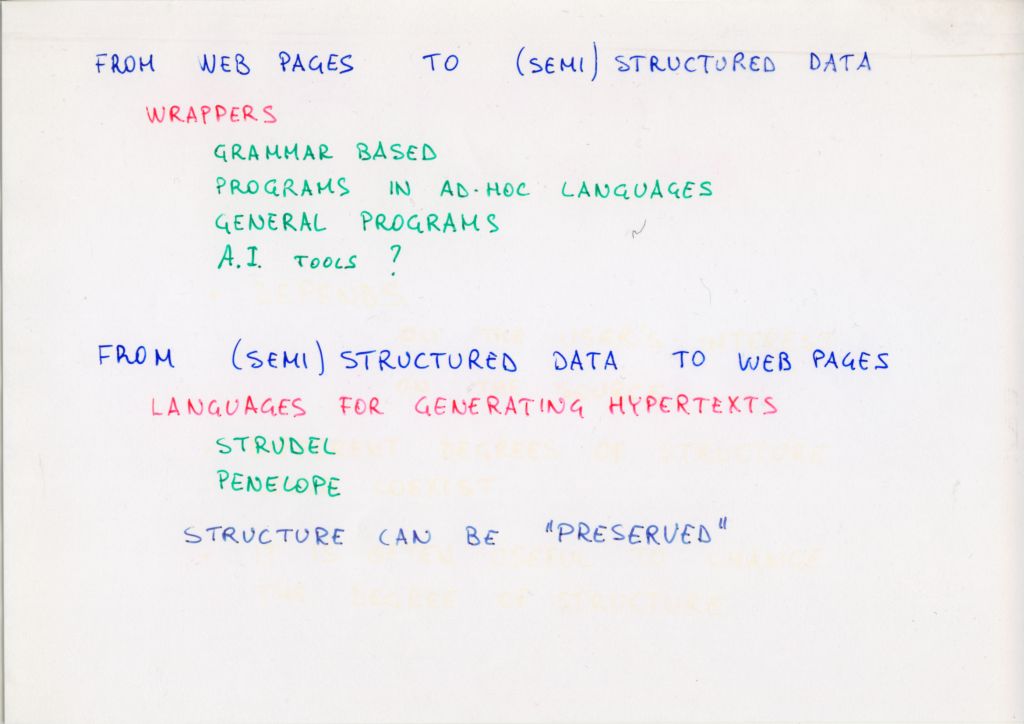 18/01/2011
Paolo Atzeni
15
Transformations
bottom-up: accessing information from Web sources
top-down: designing and maintaining Web sites
global: integrating existing sites and offering the information through new ones
18/01/2011
Paolo Atzeni
16
The Araneus Project
At Università Roma Tre & Università della Basilicata 1996-2003
Goals: extend database-like techniques to Web data management
Several prototype systems
18/01/2011
Paolo Atzeni
17
Example Applications
The Integrated Web Museuma site integrating data coming from the Uffizi, Louvre and Capodimonte Web sites
The ACM Sigmod Record XML VersionXML+XSL Version of an existing (and currently running) Web site
18/01/2011
Paolo Atzeni
18
The Integrated Web Museum
A new site with data coming from the Web sites of various museums
Uffizi, Louvre and Capodimonte
18/01/2011
Paolo Atzeni
19
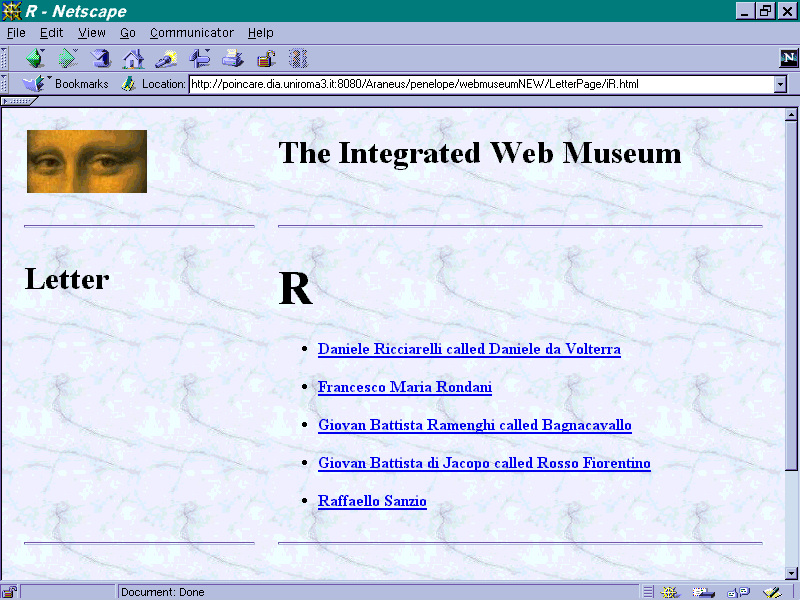 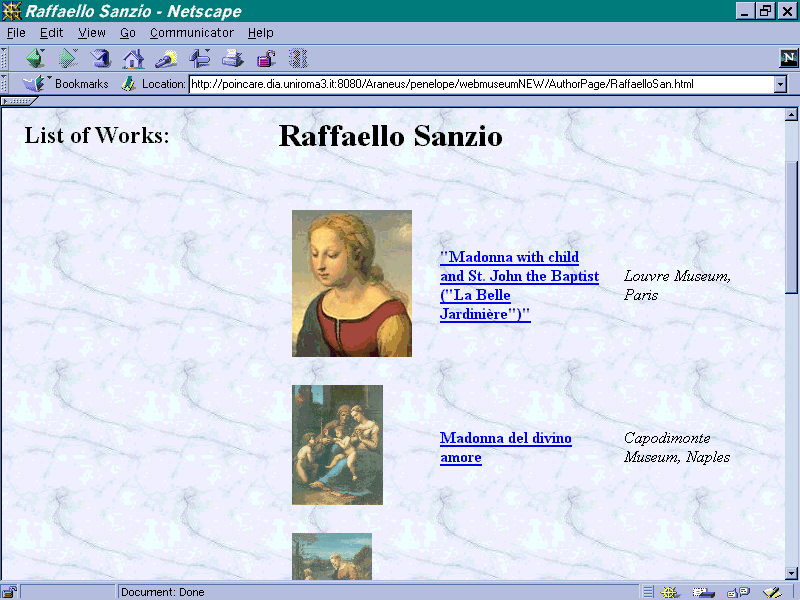 DB
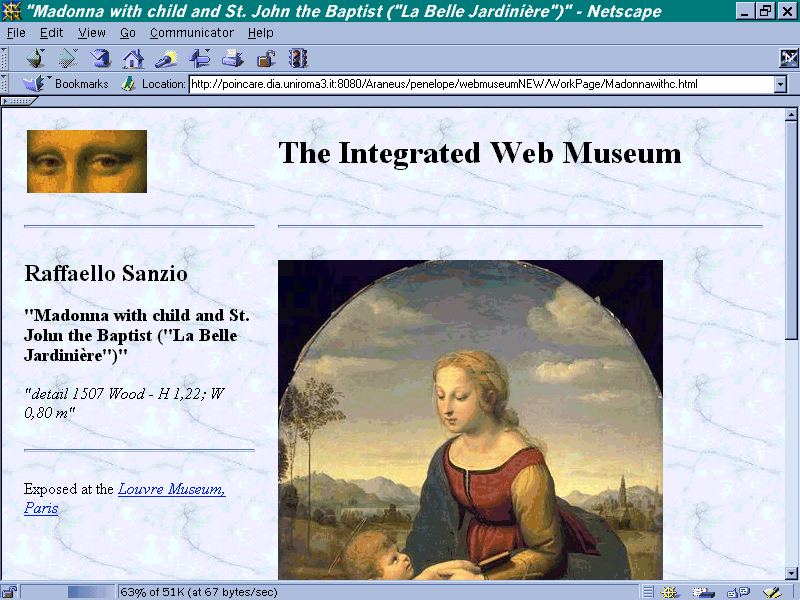 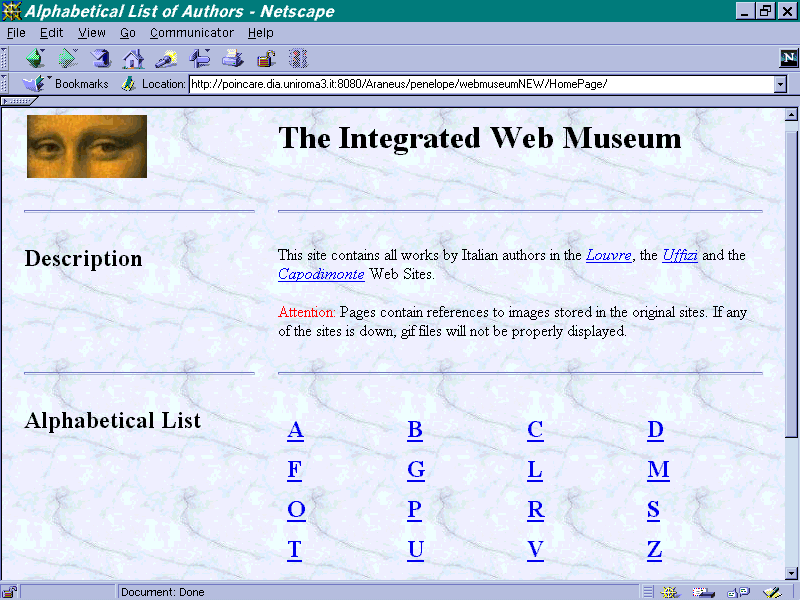 The Integrated Web Museum
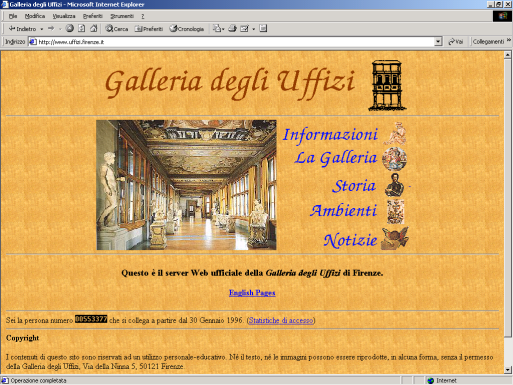 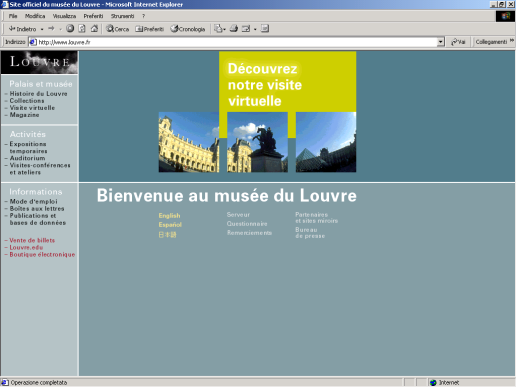 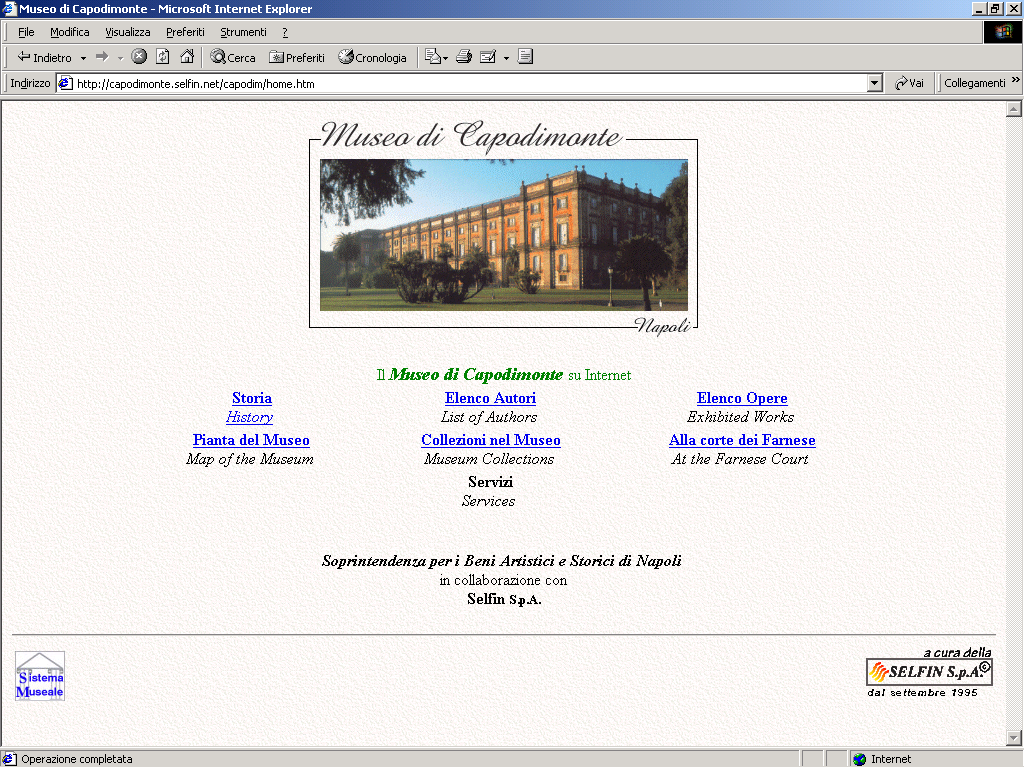 18/01/2011
Paolo Atzeni
20
Integration of Web Sites:The Integrated Web Museum
Data are re-organized:
Uffizi, paintings organized by rooms
Louvre, Capodimonte, works organized by collections

Integrated Museum, organized by author
18/01/2011
Paolo Atzeni
21
Web Site Re-Engineering:ACM Sigmod Record in XML
The ACM Sigmod Record Site(acm.org/sigmod/record)
an existing site in HTML
The ACM Sigmod Record Site, XML Edition
a new site in XML with XSL Stylesheets
18/01/2011
Paolo Atzeni
22
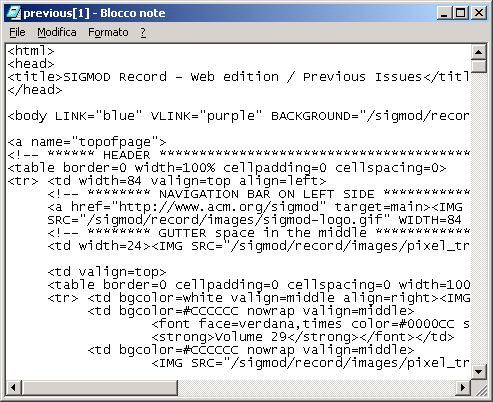 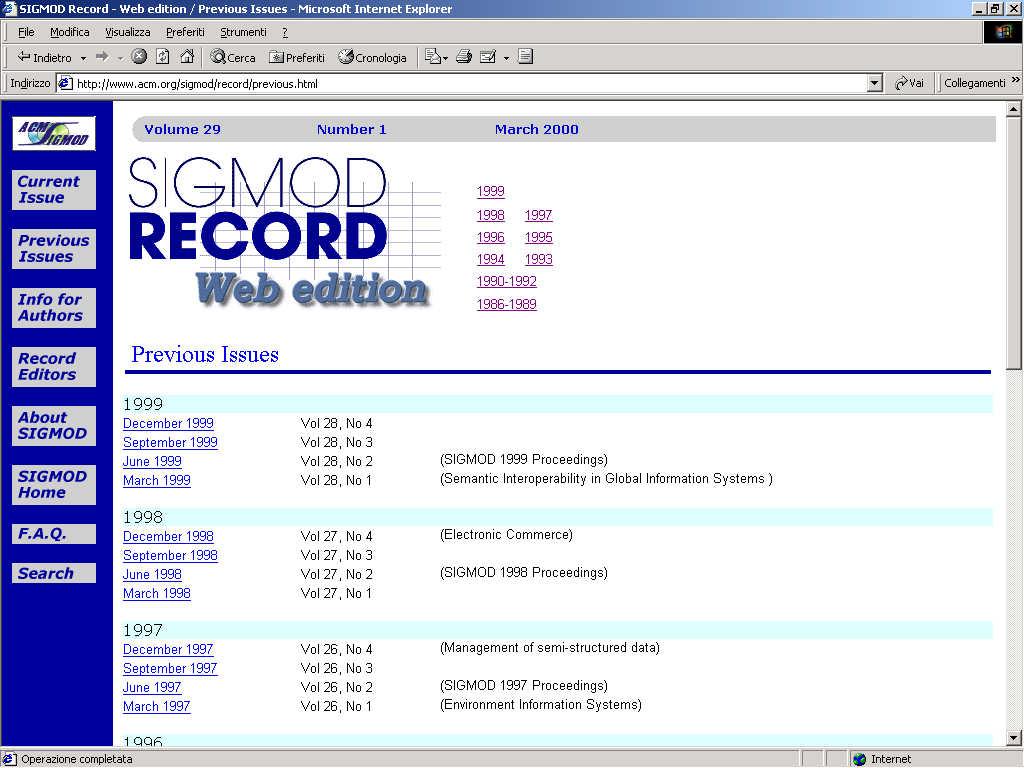 18/01/2011
Paolo Atzeni
23
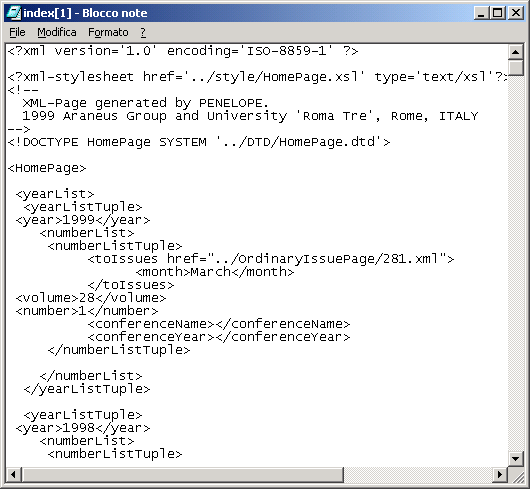 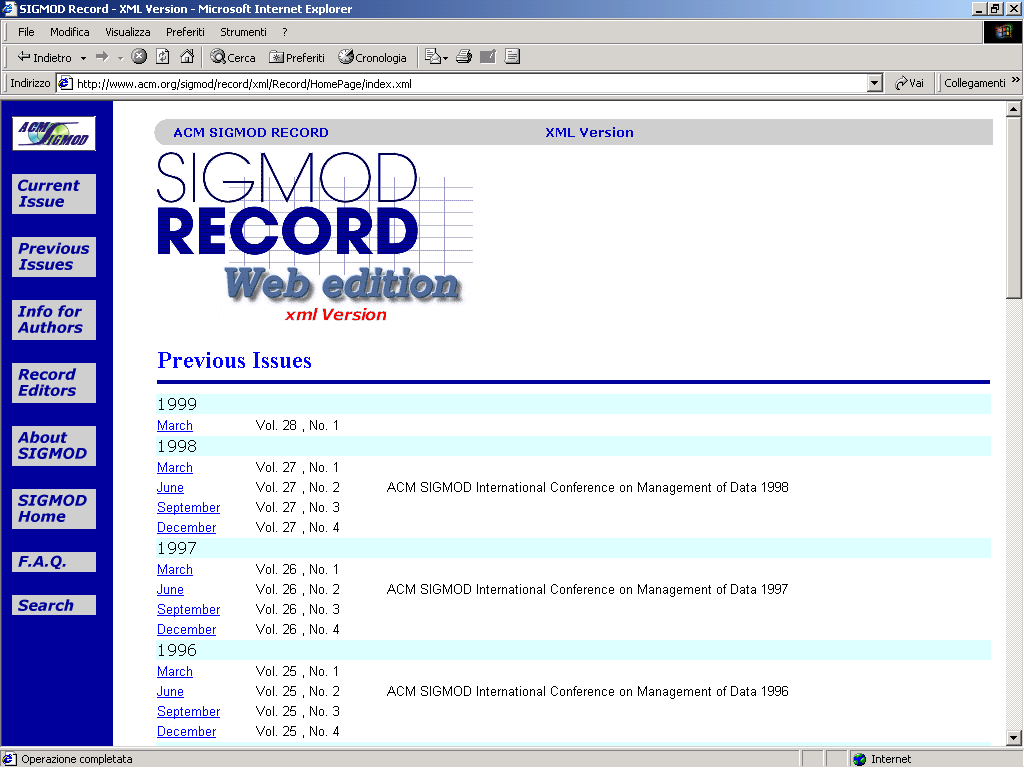 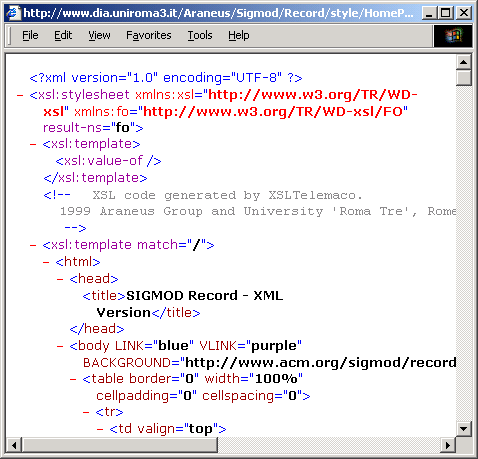 18/01/2011
Paolo Atzeni
24
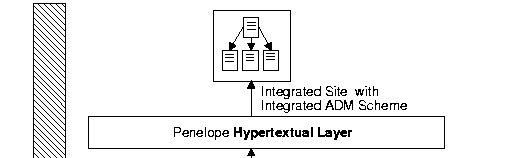 Identification of sites of interest
Site Generation Layer
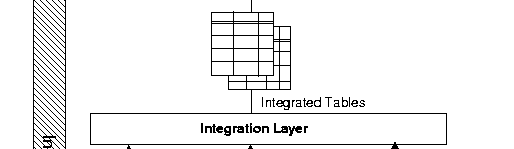 Wrapping of sites to extract information
Navigation of site ad extraction of data
Integration Layer
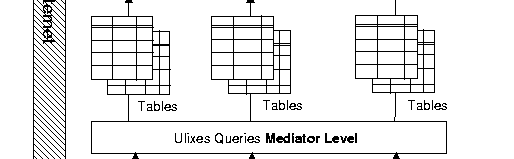 Integration of data
Generation of new sites
Mediator Layer
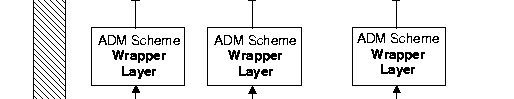 Wrapper 
Layer
Wrapper 
Layer
Wrapper 
Layer
Wrapper 
Layer
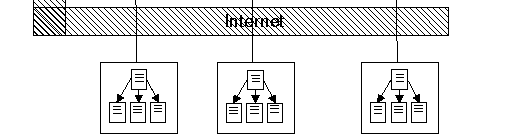 The Araneus Approach
Araneus Web Site
Development System
(Homer)
SQL and Java
Araneus Query
System (Ulixes)
Araneus WrapperToolkit (Minerva)
18/01/2011
Paolo Atzeni
25
Building Applications in Araneus
Phase A: Reverse Engineering Existing Sites
Phase B: Data Integration
Phase C: Developing New Integrated Sites
18/01/2011
Paolo Atzeni
26
Building Applications in AraneusPhase A: Reverse Engineering
First Step: Deriving the logical structure of data in the site   ADM Scheme
Second Step: Wrapping pages in order to map physical HTML sources to database objects
Third Step: Extracting Data from the Site by Queries and Navigation
18/01/2011
Paolo Atzeni
27
Content
Questions on the Web
Structures in the Web, transformations: Araneus
Information extraction, wrappers: Minerva, RoadRunner
Crawling, extraction and integration: Flint
18/01/2011
Paolo Atzeni
28
Information Extraction Task
Information extraction task
source format: plain text with HTML markup (no semantics)
target format: database table or XML file (adding structure, i.e., “semantics”)
extraction step: parse the HTML and return data items in the target format
“Wrapper”
piece of software designed to perform the extraction step
18/01/2011
Paolo Atzeni
29
BookTitle
Author
Editor
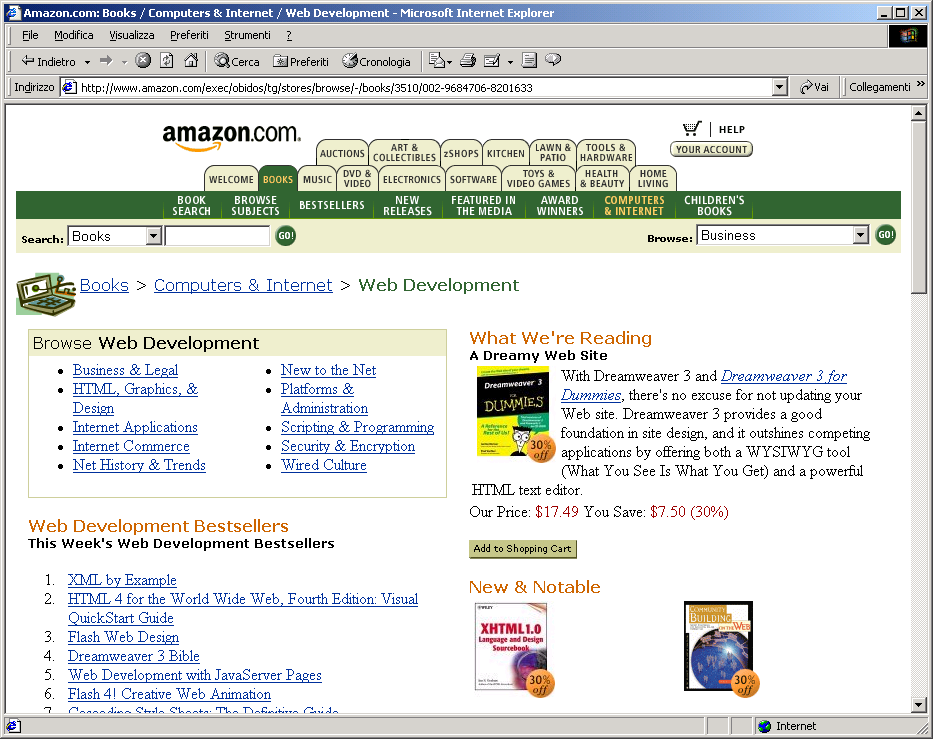 The HTML Sourcebook
J. Graham
...
Computer Networks
A. Tannenbaum
...
Database Systems
R. Elmasri,S. Navathe
...
Data on the Web
S. Abiteboul, P.Buneman, D.Suciu
…
HTML page
database table(s)(or XML docs)
Wrapper
Notion of Wrapper
Intuition:
use extraction rules based on HTML markup
18/01/2011
Paolo Atzeni
30
Intuition Behind Extraction
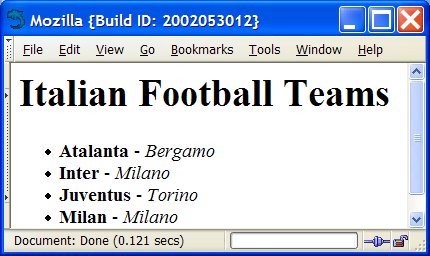 Wrapper Procedure:
Scan document for <ul>
While there are more occurrences
scan until <b>
extract teamName between <b>and </b>
scan until <i>
extract town between <i> and </i>
output [teamName, town]
<html><body>
<h1>Italian Football Teams</h1>
<ul>
<li><b>Atalanta</b> - <i>Bergamo</i> <br>
<li><b>Inter</b> - <i>Milano</i>     <br>
<li><b>Juventus</b> - <i>Torino</i>  <br>
<li><b>Milan</b> - <i>Milano</i>     <br>
</ul>
</body></html>
18/01/2011
Paolo Atzeni
31
The Araneus Wrapper Toolkit
Procedural Languages
Grammars
Flexible in presence of  irregularities and exceptions
Allows document  restructurings
Concise and declarative
Simple in the case of strong regularity
Advantages
Not flexible in presence of irregularities
Allow for limited restructurings
Tedious even with document strongly structured
Difficult to maintain
Drawbacks
18/01/2011
Paolo Atzeni
32
The Araneus Wrapper Toolkit:Minerva + Editor
Minerva is a Wrapper generator
It couples a declarative, grammar-based approach with the flexibility of procedural programming:
grammar-based
procedural exception handling
18/01/2011
Paolo Atzeni
33
Development of wrappers
Effective tools: drag and drop, example based, flexible
Learning and automation (or semiautomation)
Maintenance support: 
Web sites change quite frequently
Minor changes may disrupt the extraction rules
maintaining a wrapper is very costly
this has motivated the study of (semi)- automatic wrapper generation techniques
18/01/2011
Paolo Atzeni
34
Observation
Can XML or the Semantic Web help much? Probably not
the Web is a giant “legacy system” and many sites will never move to the new technology (we said this ten years ago and it still seems correct …)
many organizations will not be willing to expose their data in XML
18/01/2011
Paolo Atzeni
35
A related topic: Grammar Inference
The problem
given a collection of sample strings, find the language they belong to
The computational model: identification in the limit [Gold, 1967]
a learner is presented successively with a larger and larger corpus of examples
it simultaneously makes a sequence of guesses about the language to learn
if the sequence eventually converges, the inference is correct
18/01/2011
Paolo Atzeni
36
The RoadRunner Approach
RoadRunner 
[Crescenzi, Mecca, Merialdo 2001] a research project on information extraction from Web sites
The goal
developing fully automatic, unsupervised wrapper induction techniques
Contributions	
wrapper induction based on grammar inference techniques (suitably adapted)
18/01/2011
Paolo Atzeni
37
A
B
C
D
E
F
G
H
John Smith
Database Primer
This book …
First Edition, …
1998
20$
Second Edition, …
2000
30$
Wrapper Output
Computer Systems
An undergraduate …
First Edition, …
1995
40$
Input HTML Sources
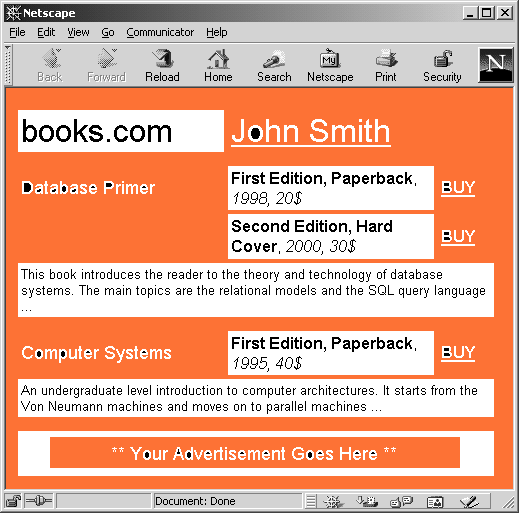 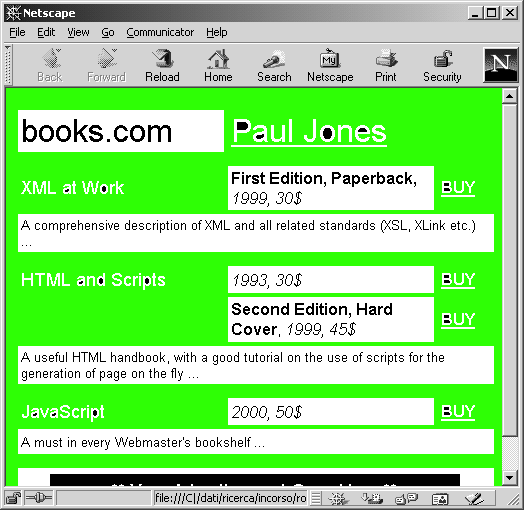 Paul Jones
XML at Work
A comprehensive …
First Edition, …
1999
30$
<HTML><BODY><TABLE>
  <TR>
    <TD><FONT>books.com<FONT></TD>
    <TD><A>John Smith</A></TD>
  </TR>
  <TR>
    <TD><FONT>Database Primer<FONT></TD>
    <TD><B>First Edition, Paperback</B></TD>,
…
<HTML><BODY><TABLE>
  <TR>
    <TD><FONT>books.com<FONT></TD>
    <TD><A>Paul Jones</A></TD>
  </TR>
  <TR>
    <TD><FONT>XML at Work<FONT></TD>
    <TD><B>First Edition, Paperback</B></TD>,
…
HTML and Scripts
An useful HTML …
null
1993
30$
Second Edition, …
1999
45$
JavaScripts
A must in …
null
2000
50$
…
…
…
…
…
…
Wrapper
Target Schema
<HTML><BODY><TABLE>
  <TR>
    <TD><FONT>books.com<FONT></TD>
    <TD><A> #PCDATA</A></TD></TR>
   (<TR>
     ( <TD><FONT> #PCDATA <FONT></TD>
             ( <TD><B> #PCDATA </B> )? </TD> 
     ( <TR><TD><FONT> #PCDATA <FONT>
               <B> #PCDATA </B> </TD></TR> )+
   )+…
SET (
  TUPLE (A : #PCDATA;
                B : SET ( 
                         TUPLE ( C : #PCDATA;
                                        D : #PCDATA; 
                                        E : SET (
                                                TUPLE ( F: #PCDATA;
                                                              G: #PCDATA;
                                                               H: #PCDATA)))
The Schema Finding Problem
18/01/2011
Paolo Atzeni
38
The Schema Finding Problem
Page class
collection of pages generated by the same script from a common dataset
these pages typically share a common structure
Schema finding problem
given a set of sample HTML pages belonging to the same class, automatically recover the source dataset
i.e., generate a wrapper capable of extracting the source dataset from the HTML code
39
18/01/2011
Paolo Atzeni
The RoadRunner Approach
The target
large Web sites with HTML pages generated by programs (scripts) based on the content of an underlying data store
the data store is usually a relational database
The process
data are extracted from the relational tables and possibly joined and nested
the resulting dataset is exported in HTML format by attaching tags to values
18/01/2011
Paolo Atzeni
40
Contributions of RoadRunner
An unsupervised learning algorithm for identifying prefix-markup languages in the limit
given a rich sample of HTML pages, the algorithm correctly identifies the language
the algorithm runs in polynomial time
from the language, when can infer the underlying schema
and then extract the source dataset
41
18/01/2011
Paolo Atzeni
Content
Questions on the Web
Structures in the Web, transformations: Araneus
Information extraction, wrappers: Minerva, RoadRunner
Crawling, extraction and integration: Flint
18/01/2011
Paolo Atzeni
42
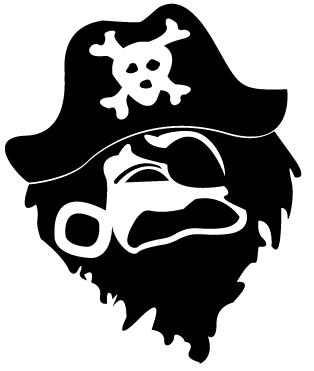 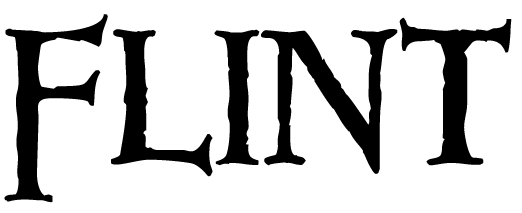 Data Extraction and Integration from Imprecise Web Sources
Lorenzo Blanco, Mirko Bronzi, Valter Crescenzi, 
Paolo Merialdo, Paolo Papotti 

Università degli Studi Roma Tre
Flint
A novel approach for the automatic extraction and integration of web data
Flint aims at exploiting an unexplored publishing pattern that frequently occurs in data intensive web sites: 
large amounts of data are usually offered by pages that encode one flat tuple for each page
for many disparate real world entities (e.g. stock quotes, people, travel packages, movies, books, etc) there are hundreds of web sites that deliver their data following this publishing strategy
These collections of pages can be though as HTML encodings of a relation (e.g. "stock quote" relation)
18/01/2011
Paolo Atzeni
44
Example
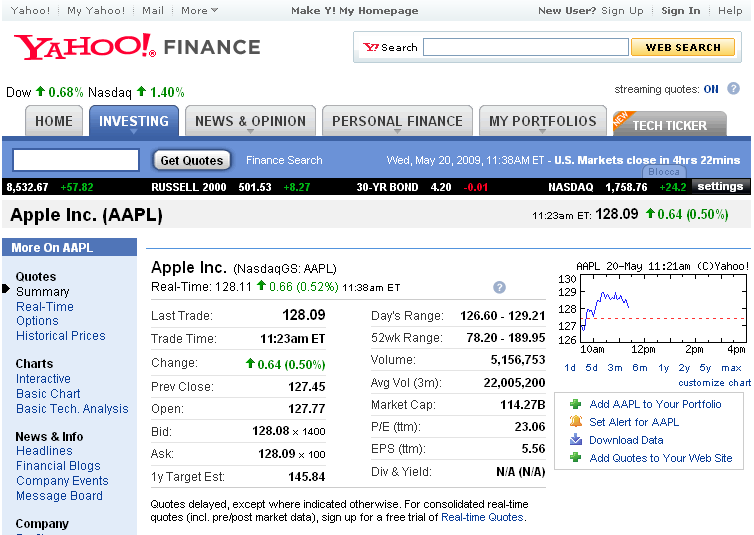 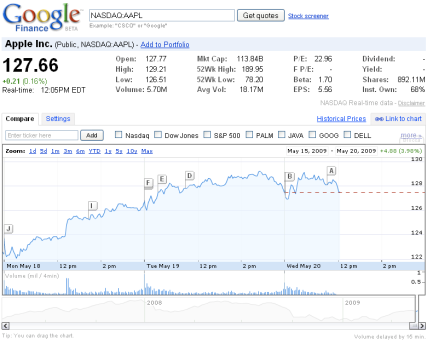 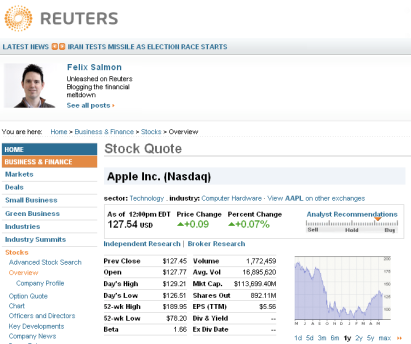 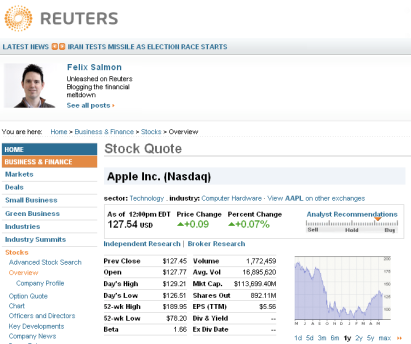 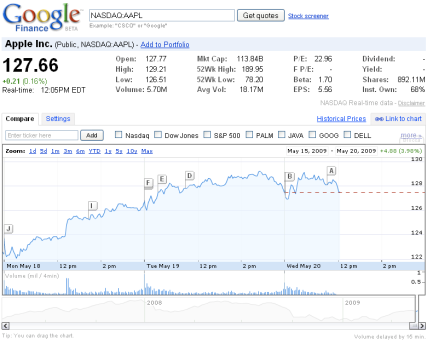 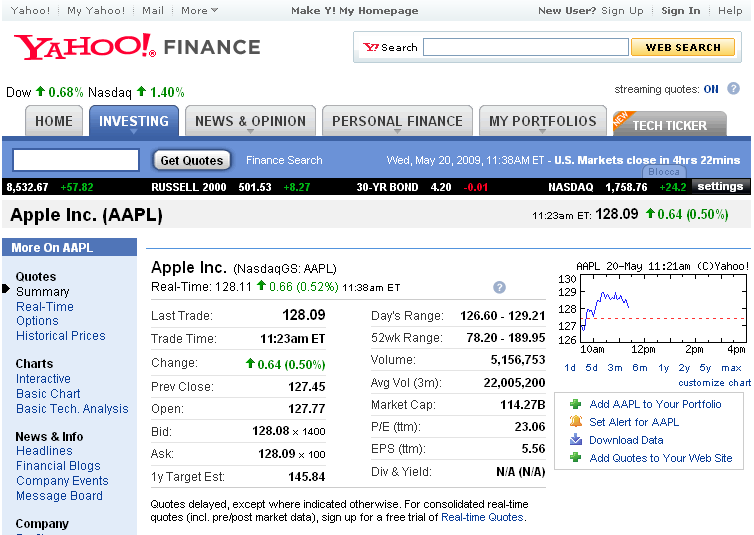 …
18/01/2011
Paolo Atzeni
45
Flint goals
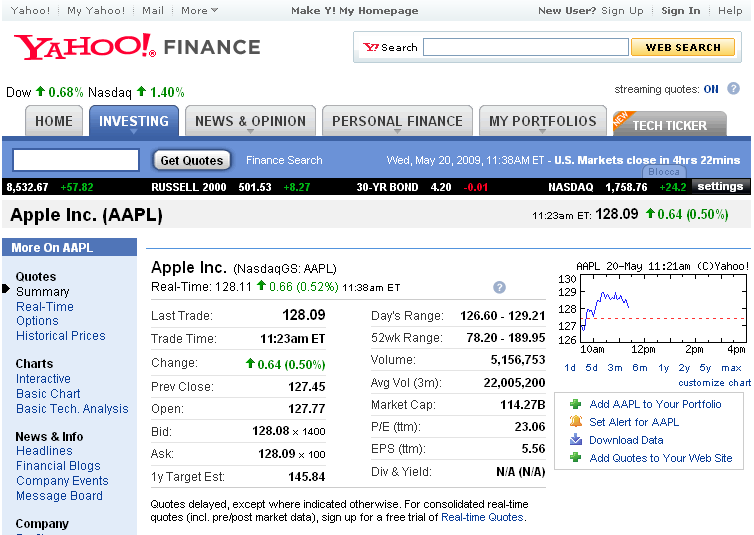 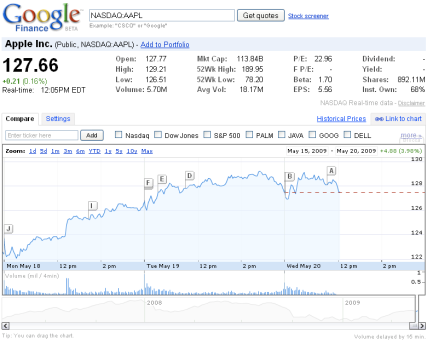 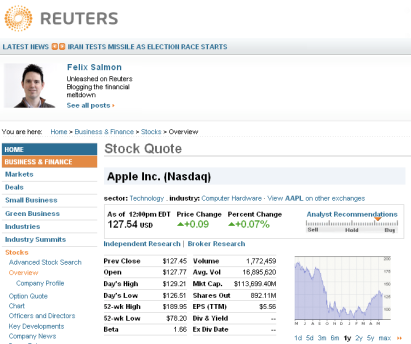 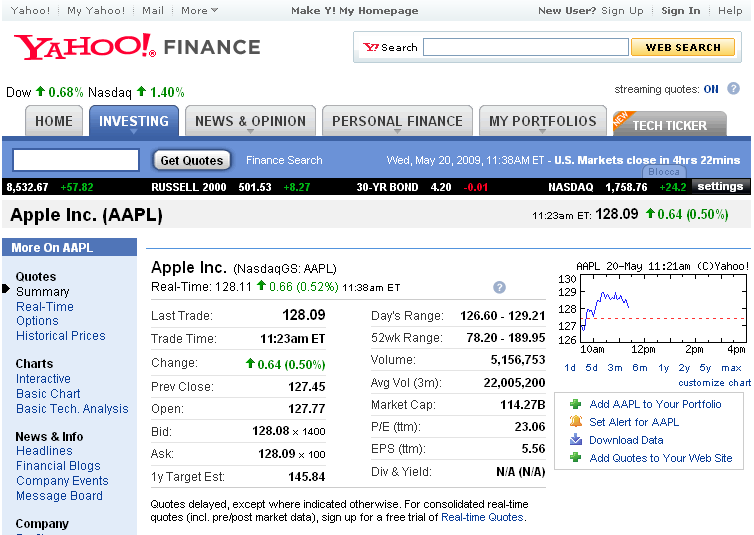 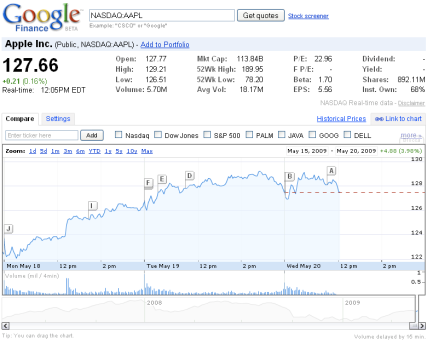 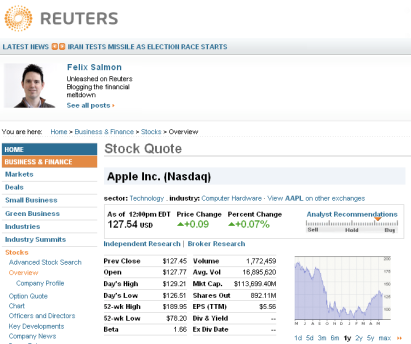 Last
Min
Max
StockQuote
…
Volume
52high
Open
18/01/2011
Paolo Atzeni
46
Flint goals
Q
q1
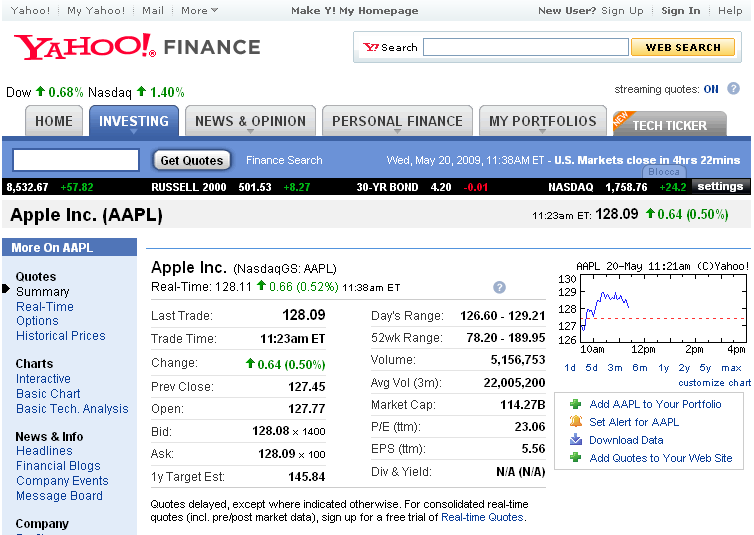 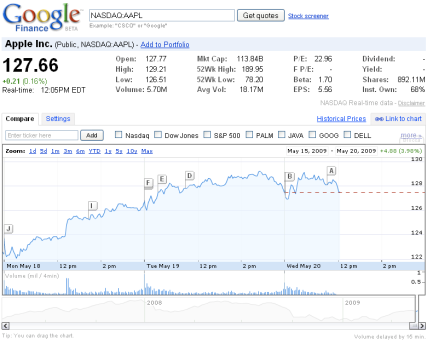 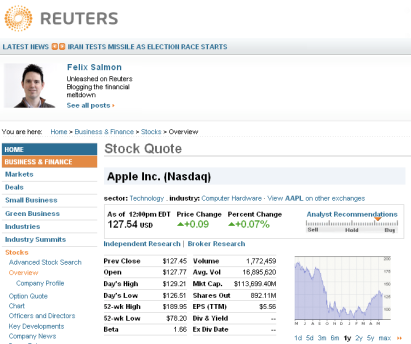 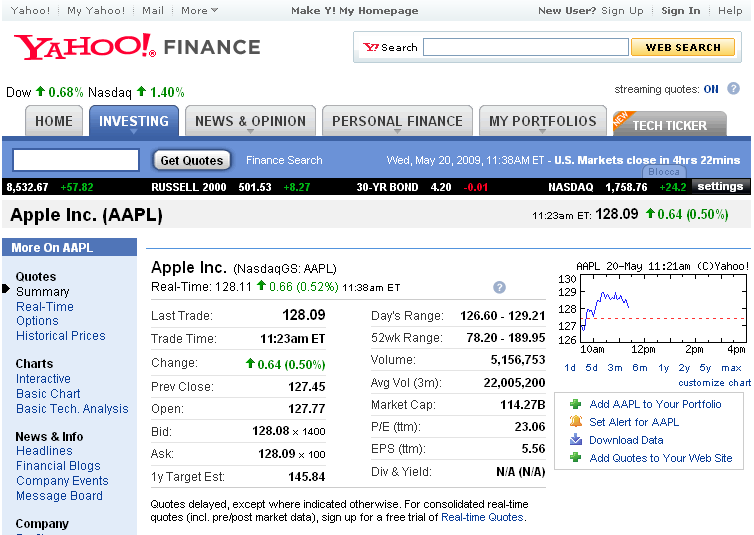 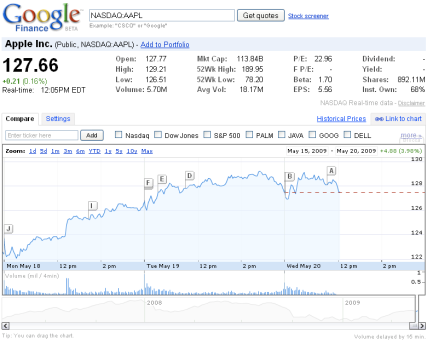 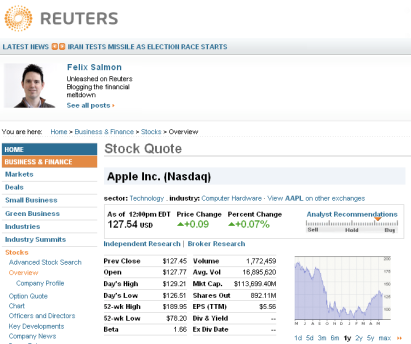 Last
Min
Max
q2
StockQuote
…
Volume
52high
Open
qn
18/01/2011
Paolo Atzeni
47
Extraction and Integration
Flint builds on the observation that although structured information is spread across a myriad of sources, the web scale implies a relevant redundancy, which is apparent 
at the intensional level: many sources share a core set of attributes
at the extensional level: many instances occur in a number of sources
The extraction and integration algorithm takes advantage of the coupling of the wrapper inference and the data integration tasks
18/01/2011
Paolo Atzeni
48
Flint main components
a crawling algorithm  that gathers collections of pages containing data of interest
a wrapper inference and data integration algorithm that automatically extracts and integrates data from pages collected by the crawler
a framework to evaluate (in probabilistic terms) the quality of the extracted data and the reliability/trustiness of the sources
18/01/2011
Paolo Atzeni
49
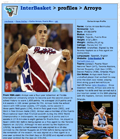 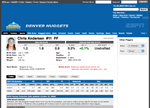 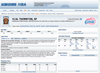 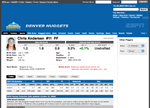 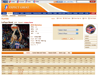 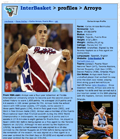 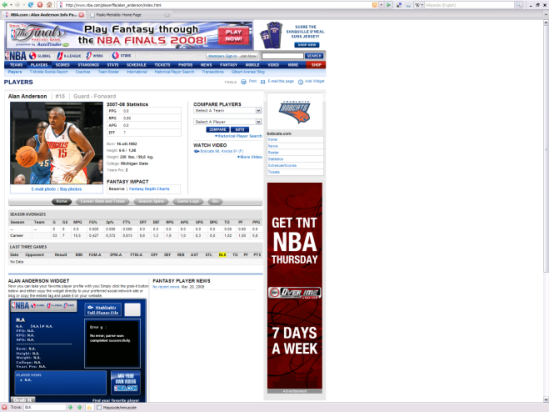 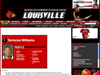 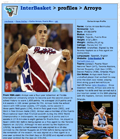 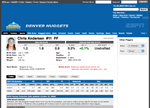 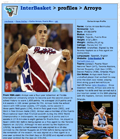 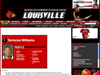 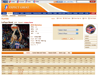 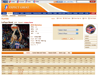 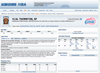 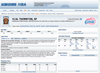 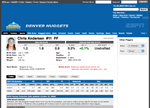 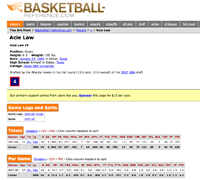 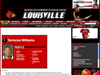 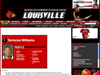 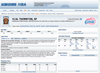 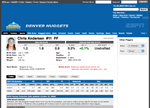 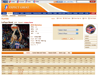 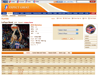 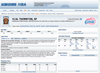 Crawling
Given as input a small set of sample pages from distinct web sites
The system automatically discovers pages containing data about other instances of the conceptual entity exemplified by the input samples
18/01/2011
Paolo Atzeni
50
The crawler, approach
Given a bunch of sample pages
crawl the web sites of the sample pages to gather other pages offering the same type of information
extract a set of keywords that describe the underlying entity
do
launch web searches to find other sources with pages that contain instances of the target entity
analyze the results to filter out irrelevant pages  
crawl the new sources to gather new pages
while new pages are found
18/01/2011
Paolo Atzeni
51
Data and Sources Reliability
Redundancy among autonomous and heterogeneous sources implies inconsistencies and conflicts in the integrated data because sources can provide different values for the same property of a given object
A concrete example: on April 21th 2009, the open trade for the Sun Microsystem Inc. stock quote published by the CNN Money, Google Finance, and Yahoo! Finance web sites, was 9.17, 9.15 and 9.15, respectively.
18/01/2011
Paolo Atzeni
52
System architecture
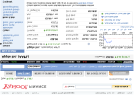 Flint
Web
Search
Data Extraction
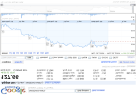 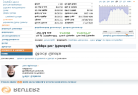 Data Integration
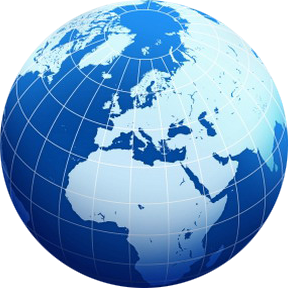 The Web
18/01/2011
Paolo Atzeni
53
System architecture
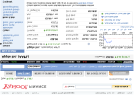 Flint
Web
search
Extraction
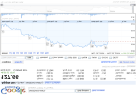 Integration
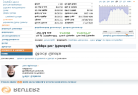 Probability
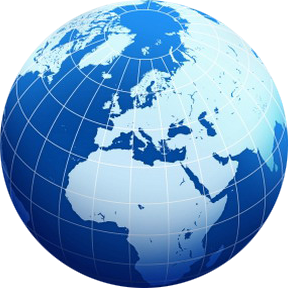 The Web
18/01/2011
Paolo Atzeni
54
Summary
The exploitation of structure is essential for extracting information from the Web
In the Web world, task automation is needed to get scalability
Interaction of different activities (extraction, search, transformation, integration) is often important
18/01/2011
Paolo Atzeni
55